Pronunciation Recordings
Lesson 4
Was ist das?		What is this?
Wie viele?			How many?
eins				one
zwei				two
drei				three
vier				four
fünf				five
sechs			six
sieben			seven
acht				eight
neun				nine
zehn				ten
das Heft			the notebook
die Hefte			the notebooks
Das ist …			This is...
das Lineal			the ruler
die Lineale		the rulers
der Bleistift 		the pencil
die Bleistifte		the pencils
der Rucksack		the backpack
der Teddybär		the teddy bear
die Teddybären		the teddy bears
die Wasserfarben	the water colours
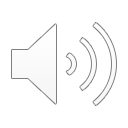 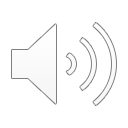 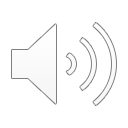 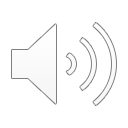 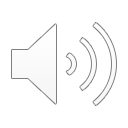 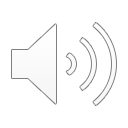 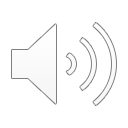 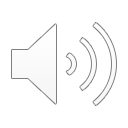 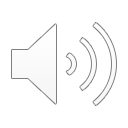 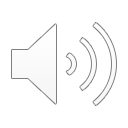 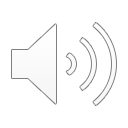 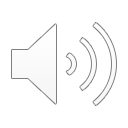 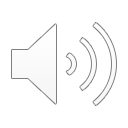 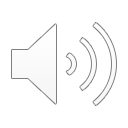 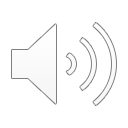 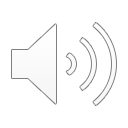 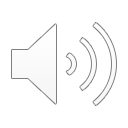 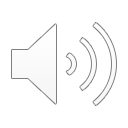 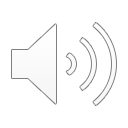 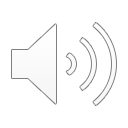 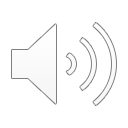 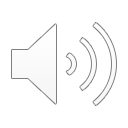 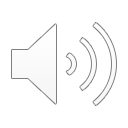